EPITELOVÁ TKÁŇ
podle uspořádání buněk: plošné, trámčité, retikulární
podle funkce: krycí, žlázový, resorpční, respirační, smyslový, svalový
Klasifikace krycích epitelů
podle počtu vrstev buněk, podle tvaru* buněk, které se nacházejí               v nejsvrchnější vrstvě
Vrstevnaté

Vrstevnatý dlaždicový nerohovějící
Vrstevnatý dlaždicový rohovějící
(Vrstevnatý kubický)
Vrstevnatý cylindrický
Přechodný
Jednovrstevné

Jednovrstevný plochý (dlaždicový)
Jednovrstevný kubický
Jednovrstevný cylindrický
Víceřadý cylindrický
*membrána buněk není vždy zřetelná, výšku buněk můžeme odhadnout podle tvaru jader
b.m.
Jednovrstevný plochý epitel
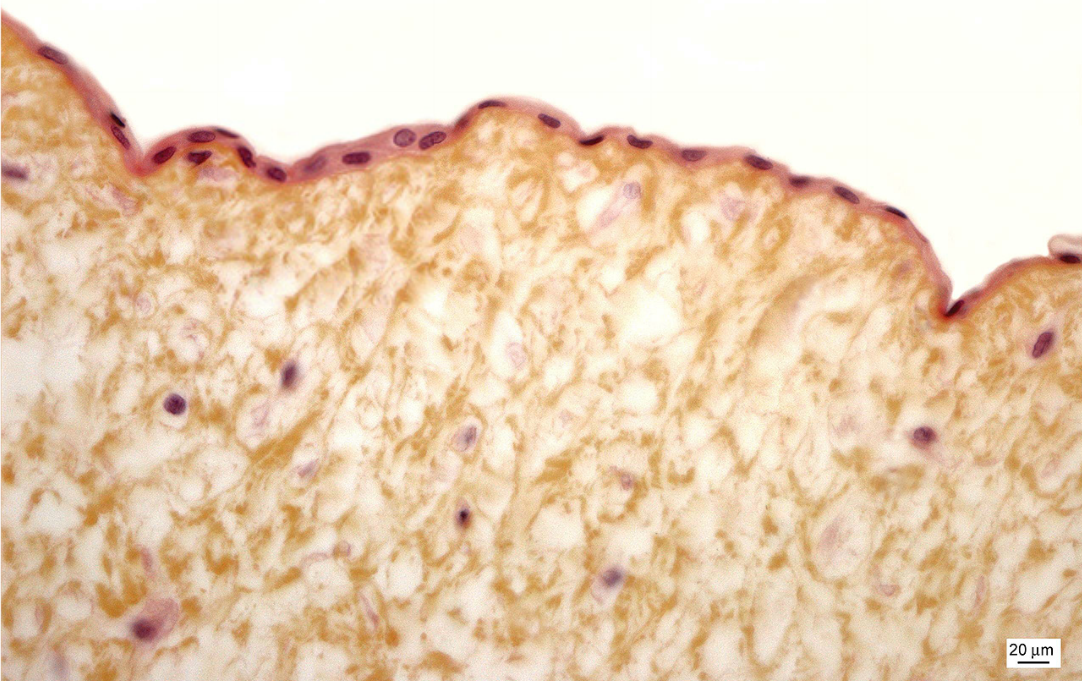 Jednovrstevný plochý a kubický epitel - ledvina (cortex)
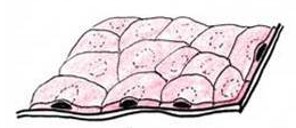 pt
pt
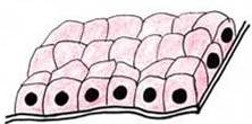 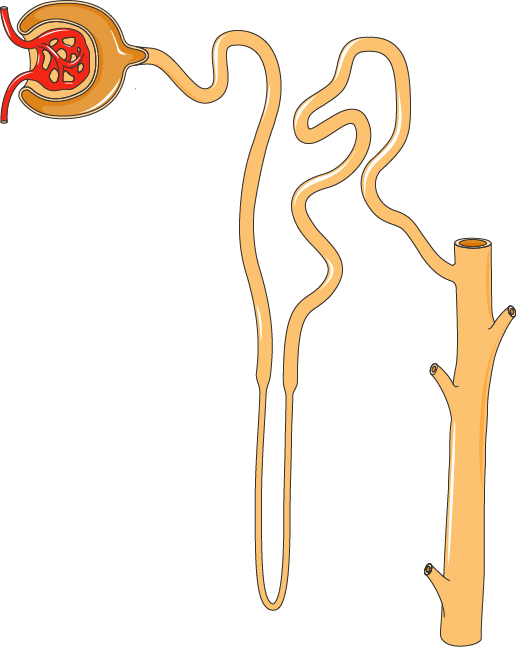 glo
kůra
dřeň
dt
Jednovrstevný plochý a kubický epitel – ledvina (medulla)
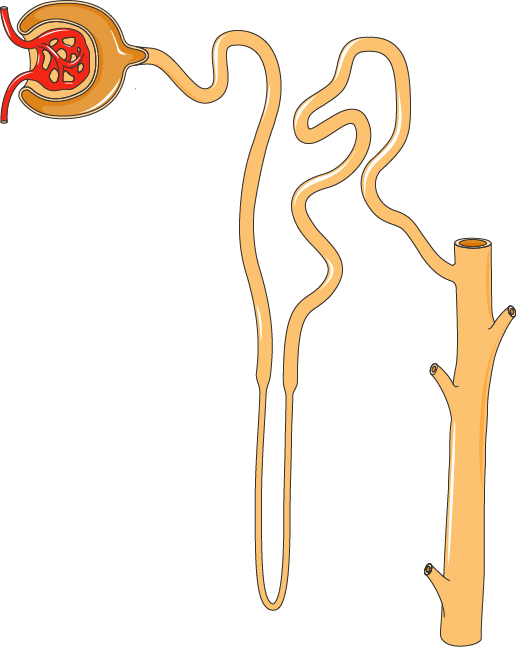 kůra
dřeň
Jednovrstevný nízce cylindrický epitel (ledvina)
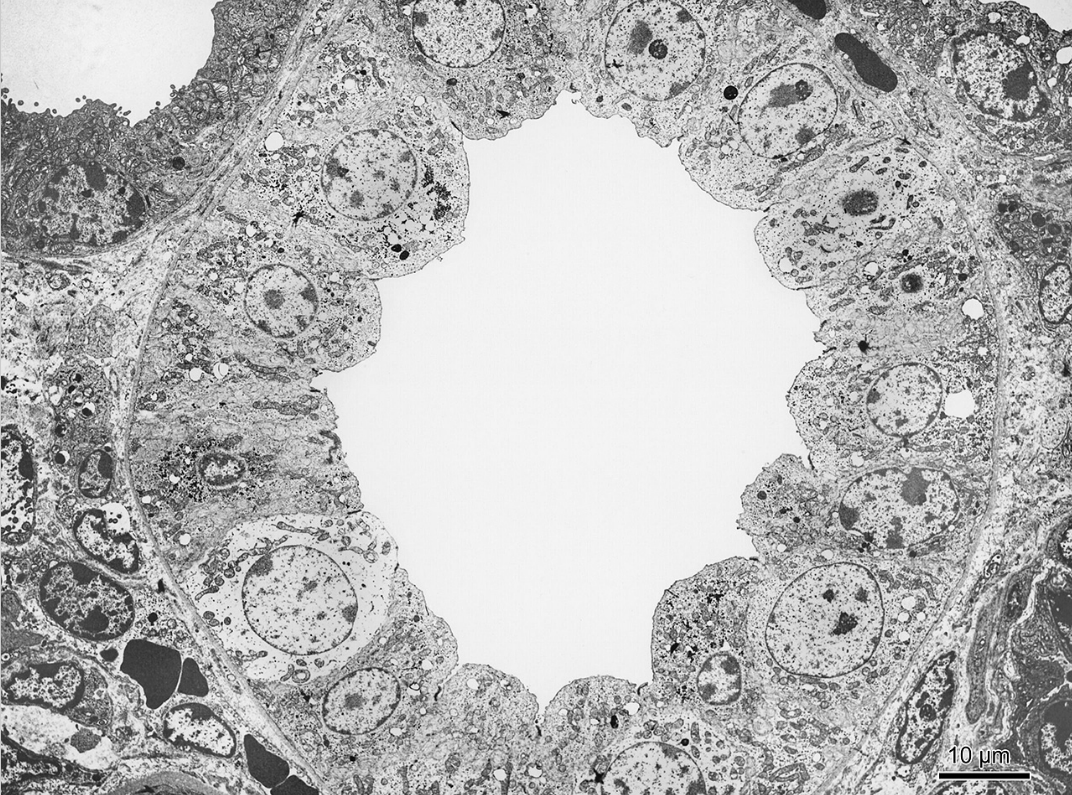 Jednovrstevný kubický epitel – folikuly štítné žlázy
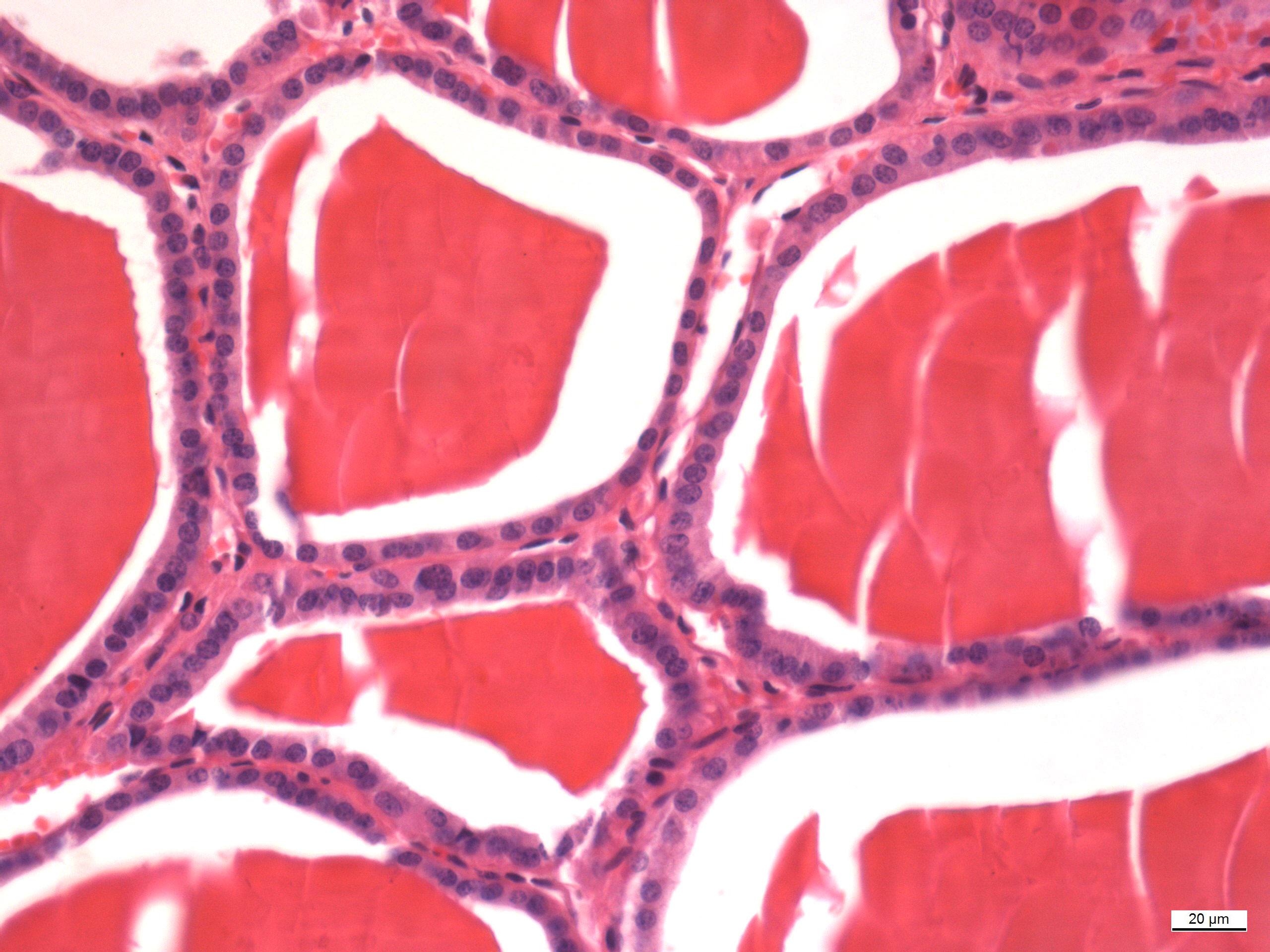 Jednovrstevný cylindrický epitel – vesica fellea
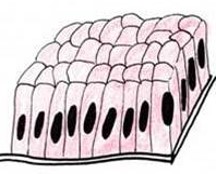 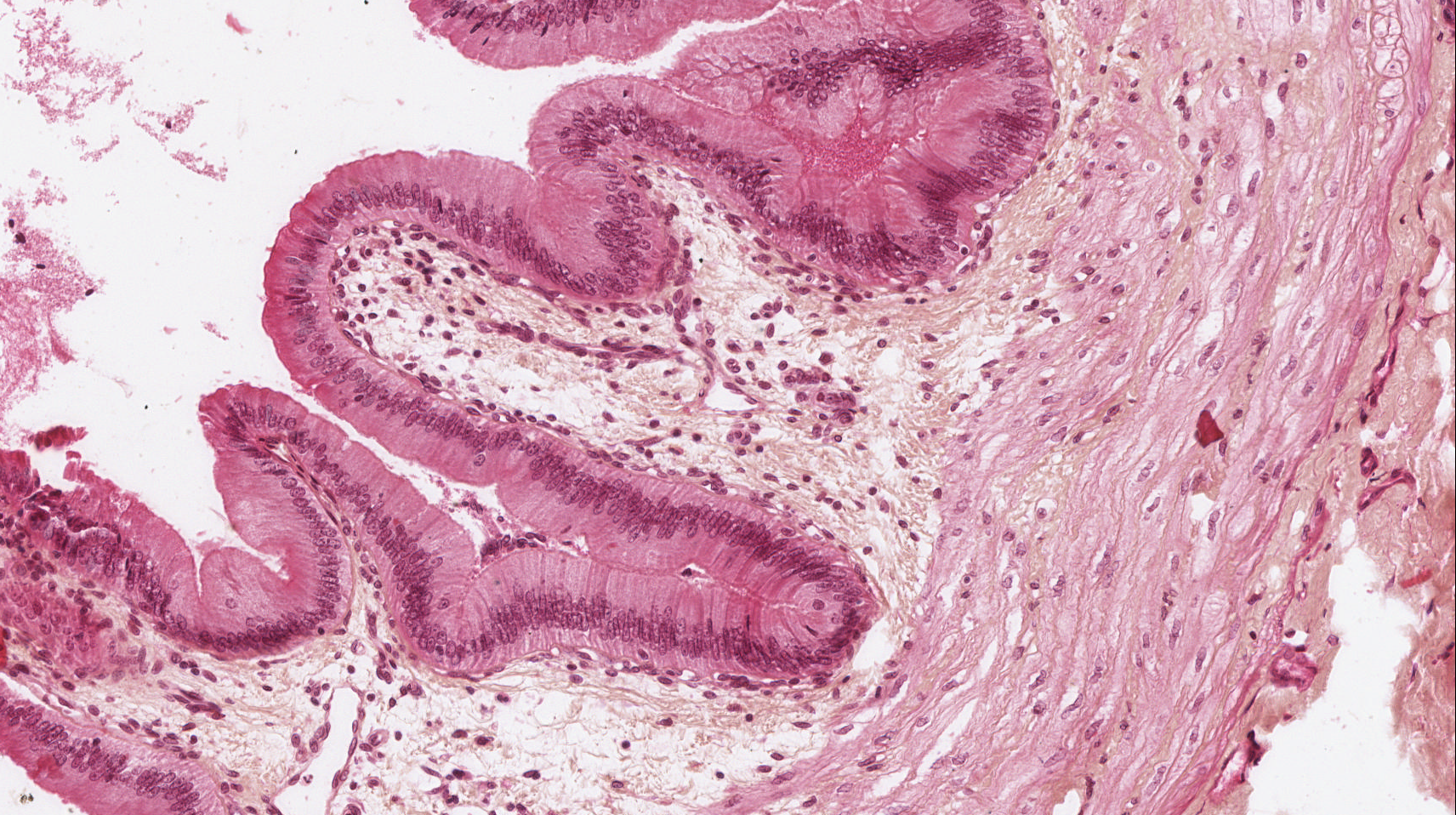 lamina propria
lumen
tunica muscularis – hladká svalová tkáň
Jednovrstevný cylindrický epitel – vesica fellea
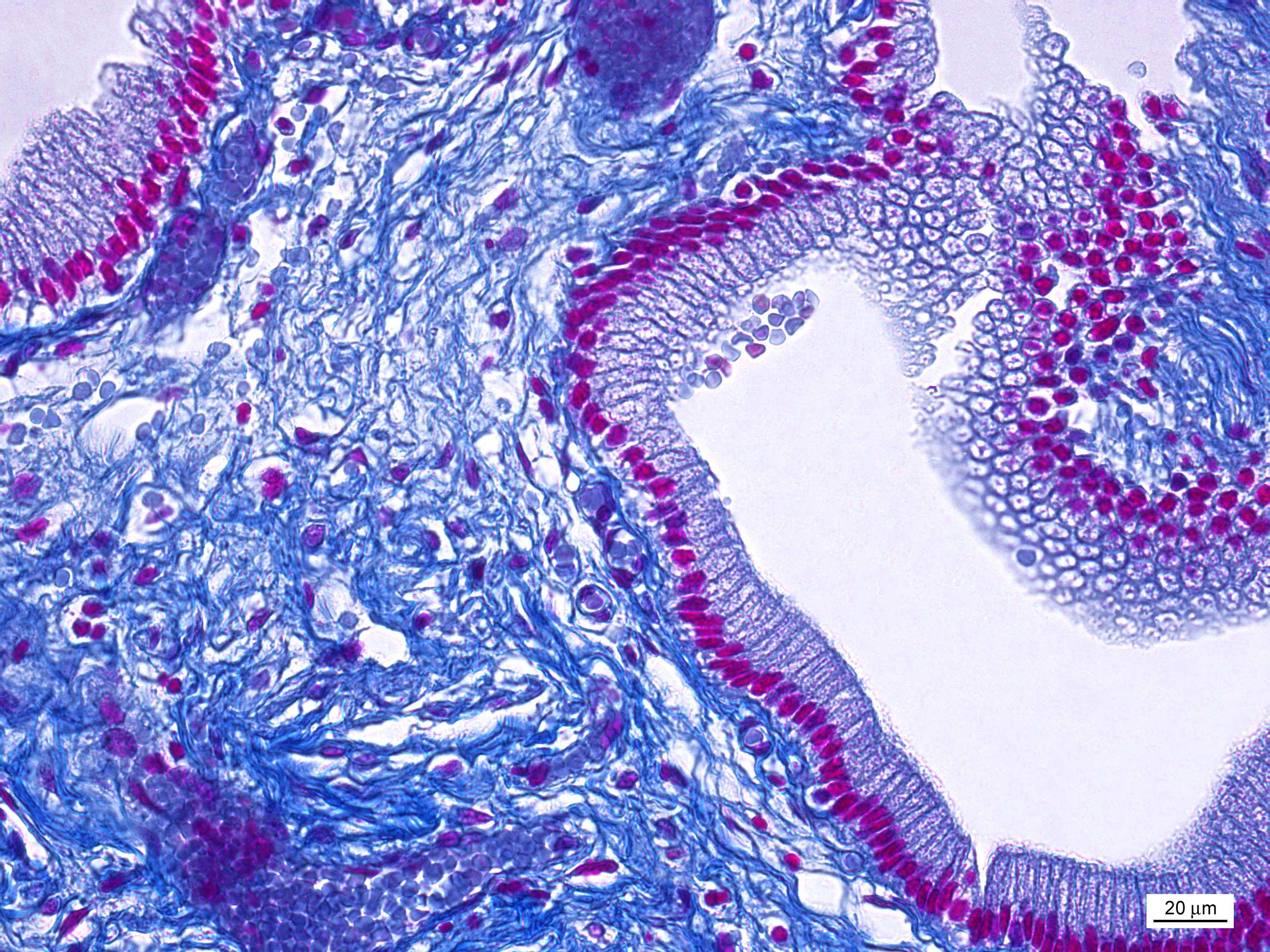 9
zápatí prezentace
Jednovrstevný cylindrický epitel – intestinum tenue
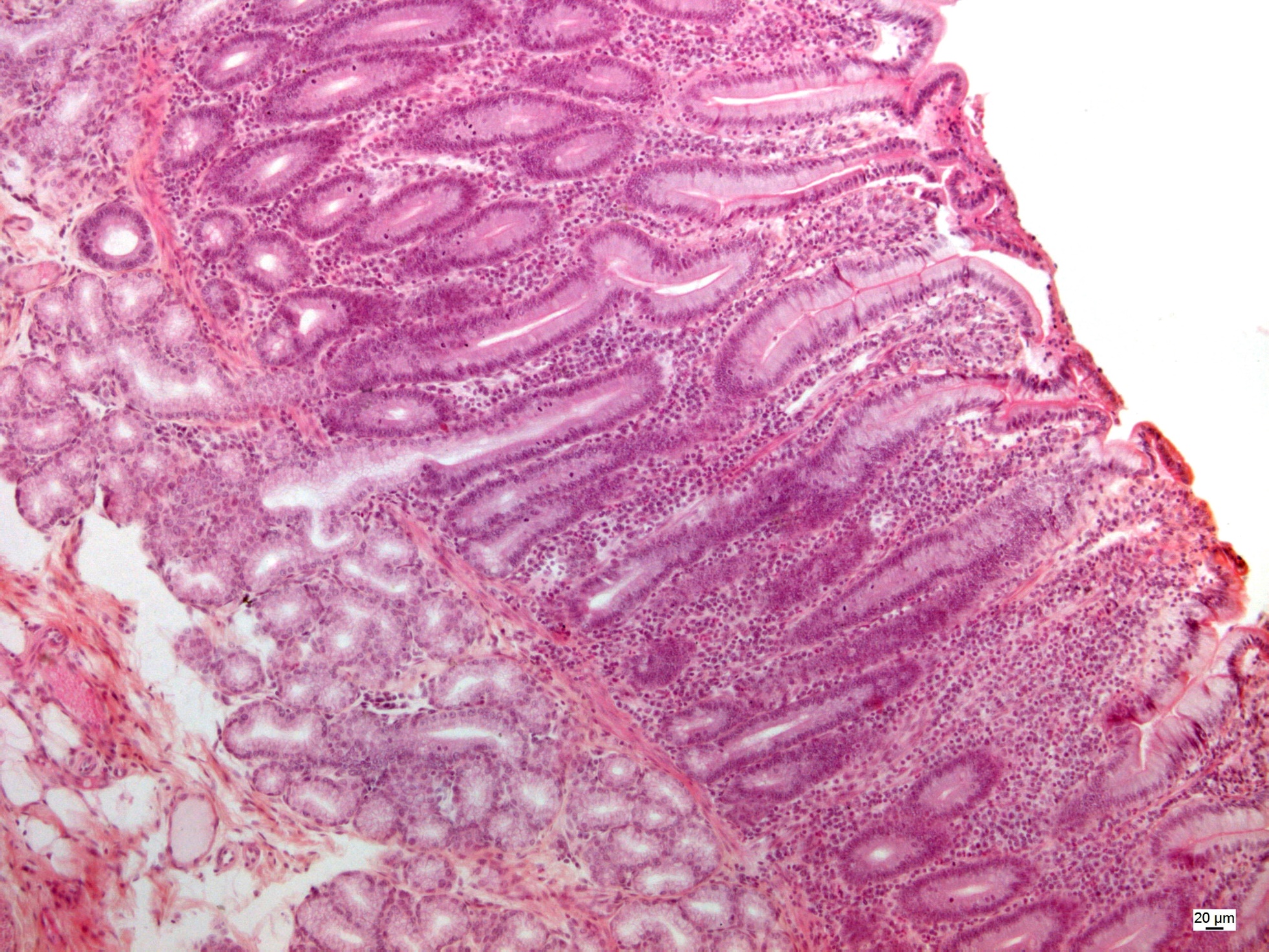 klky
žlázy
Lieberkühnovy krypty
Jednovrstevný cylindrický epitel – intestinum tenue
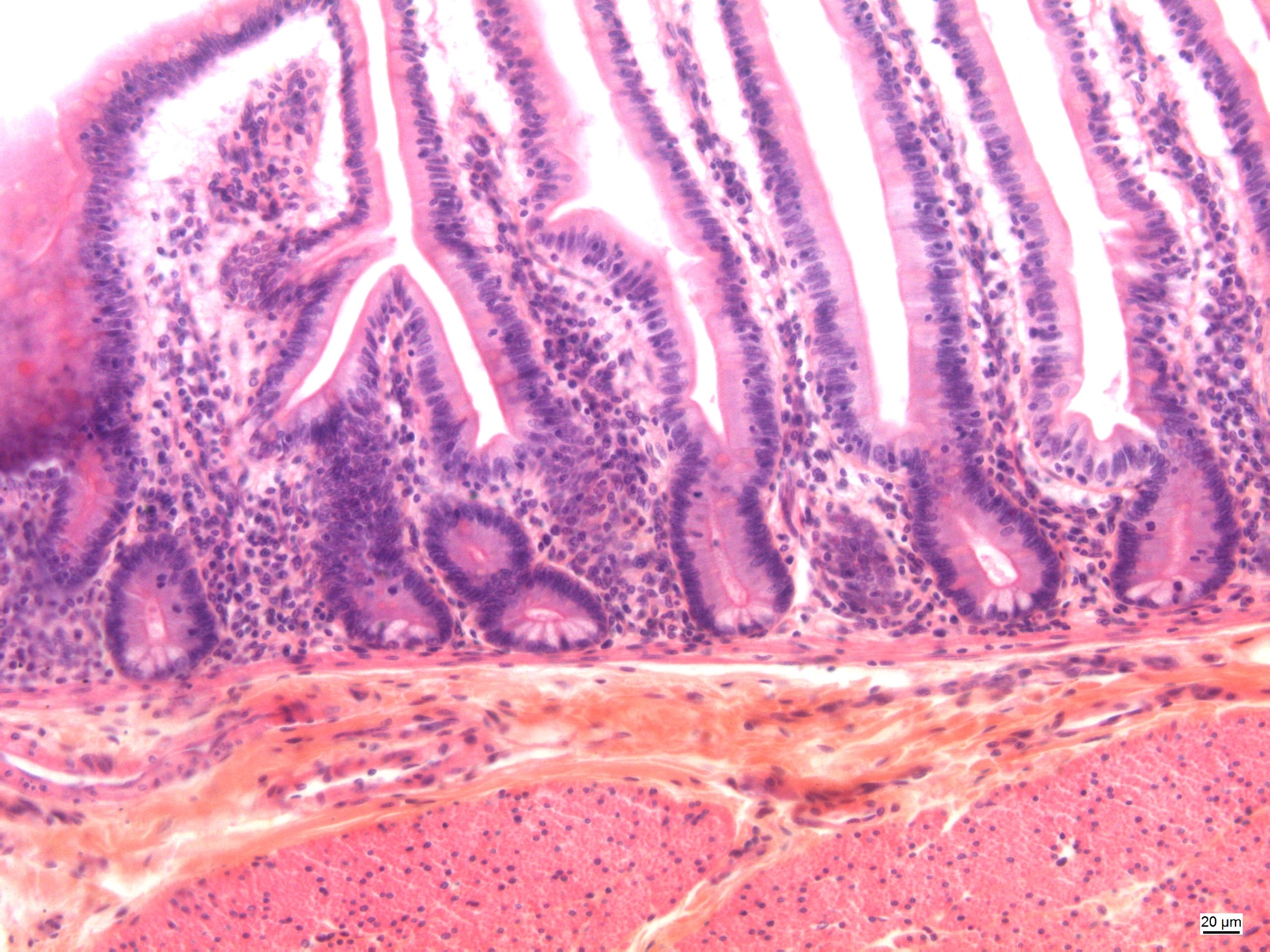 Tunica mucosa
Klky
Slizniční vazivo
Slizniční svalovina
Tunica submucosa
Lieberkühnovy krypty
Tunica muscularis
Víceřadý cylindrický epitel - trachea
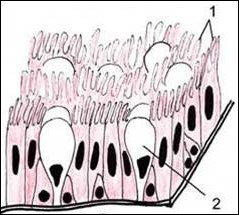 Pohárkové b.
Řasinky
Víceřadý cylindrický epitel - trachea
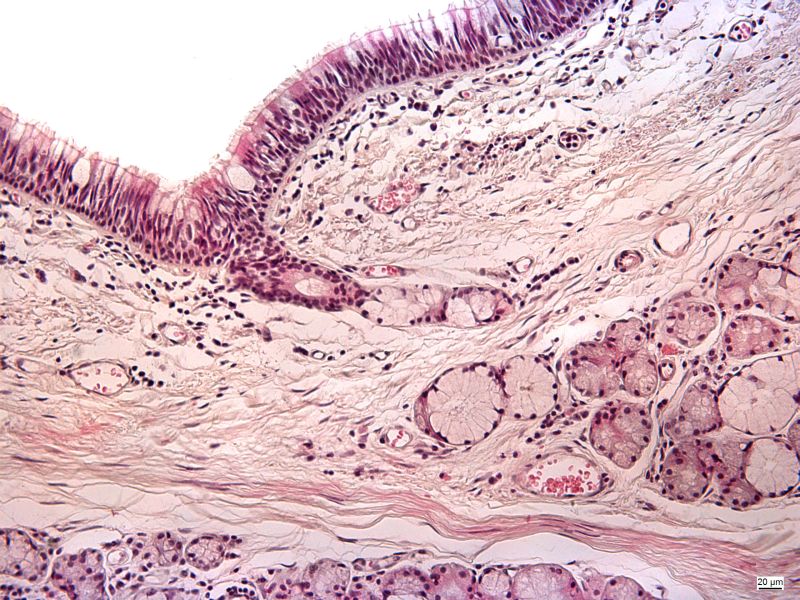 Slizniční vazivo
Tracheální žlázy
Víceřadý cylindrický epitel - trachea
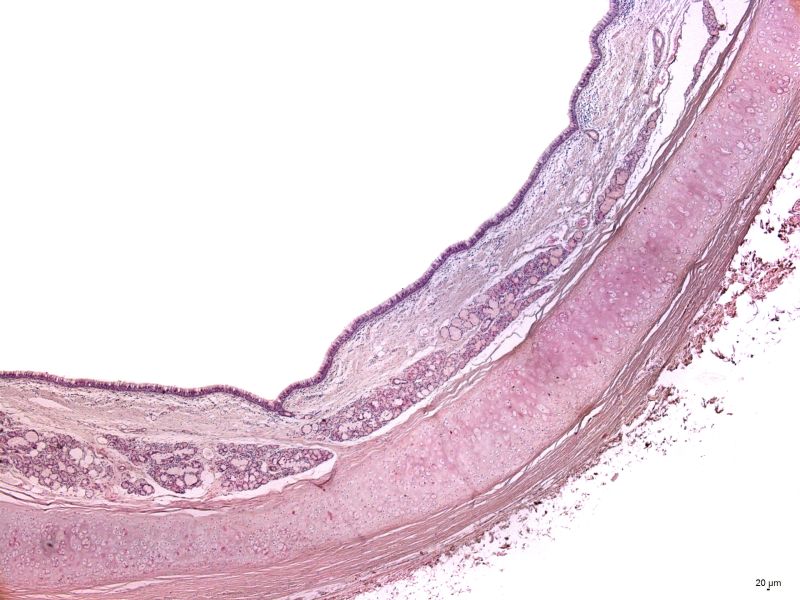 Hyalinní chrupavka
Vrstevnatý dlaždicový epitel (nerohovějící) - jícen
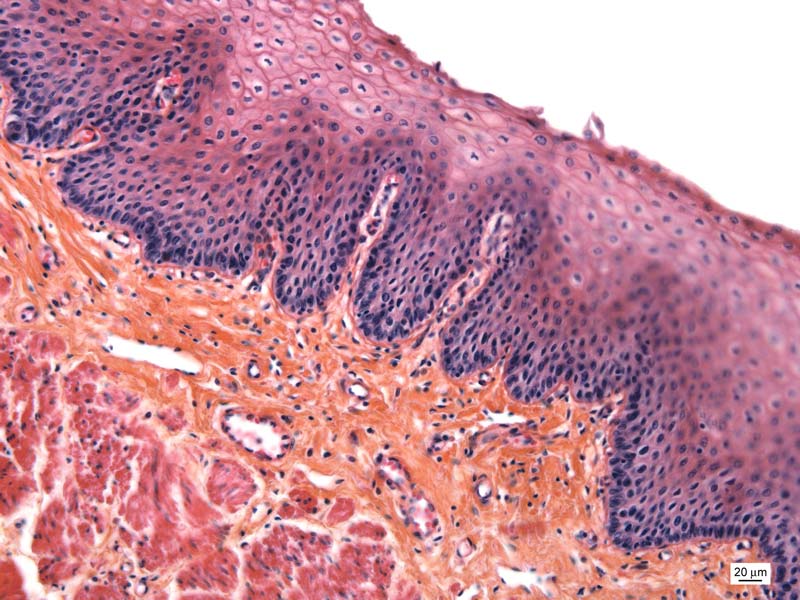 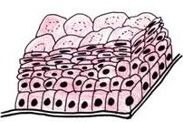 Slizniční epitel
Slizniční vazivo
Slizniční svalovina
Jícen
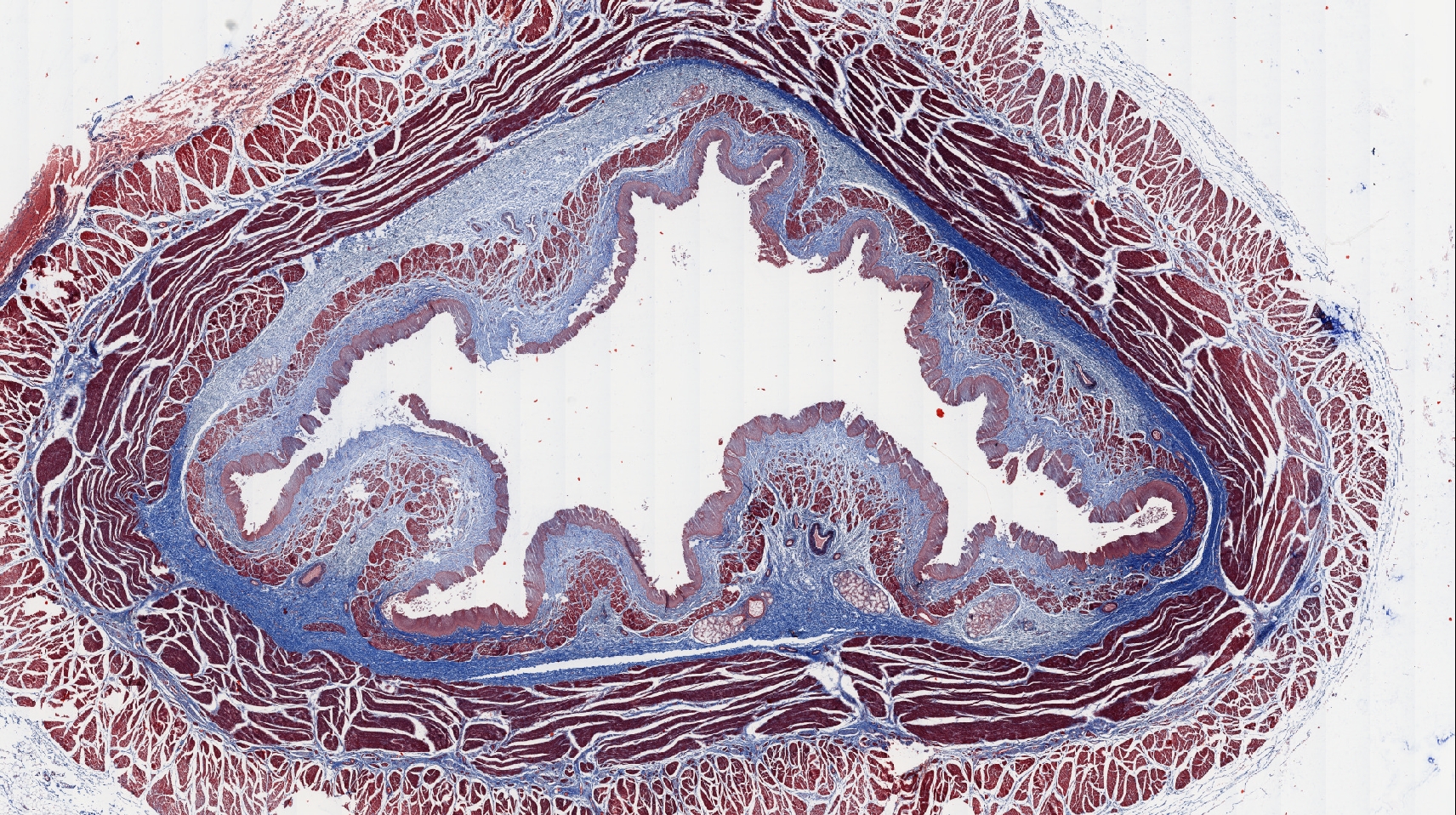 Vrstevnatý dlaždicový epitel (nerohovějící) - cornea
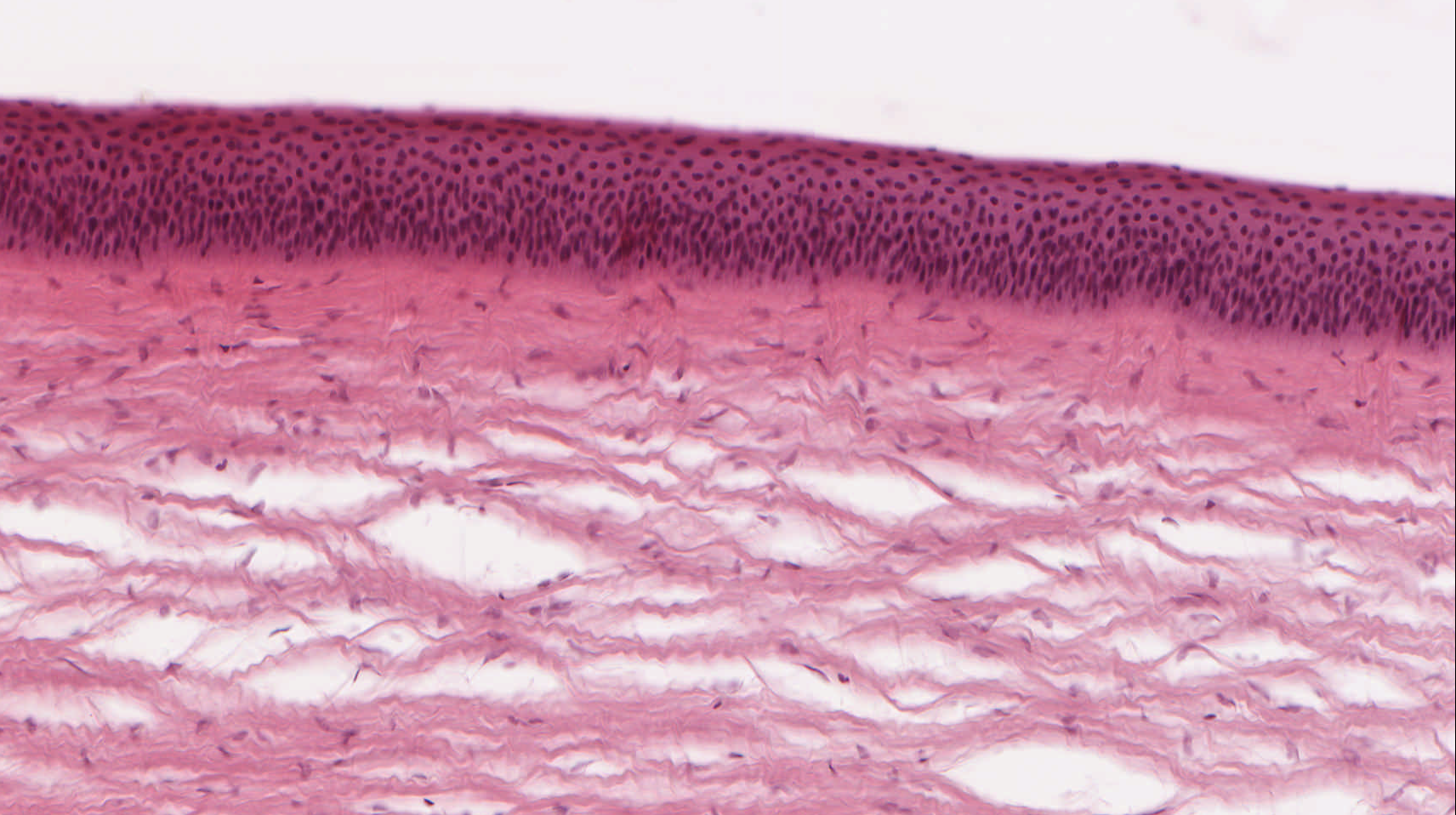 Vrstevnatý dlaždicový epitel rohovějící - epidermis
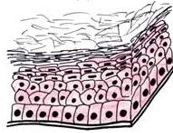 S. corneum
S. granulosum
Dermální
papila 
(dermis)
S. spinosum
S. basale
Vrstevnatý cylindrický epitel (palpebra – conjunctiva)
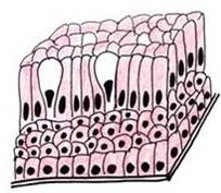 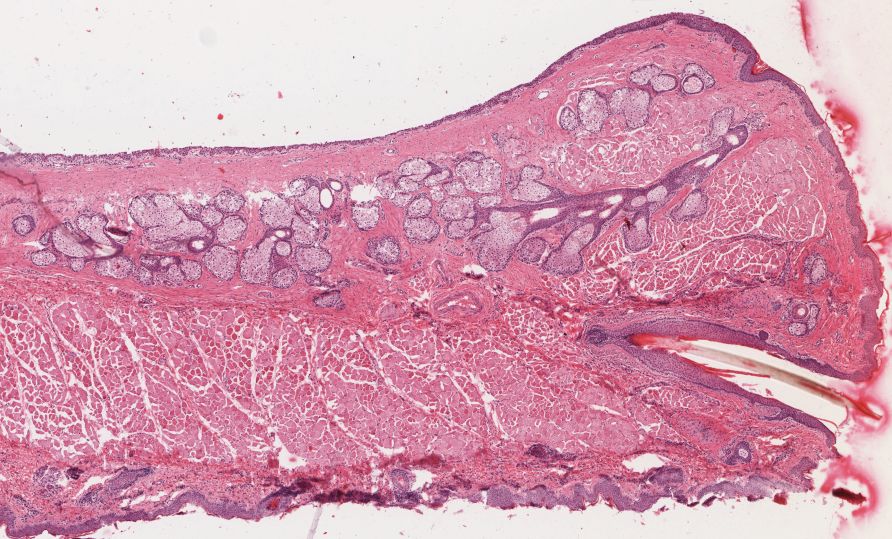 gll
m
Přechodný epitel - ureter
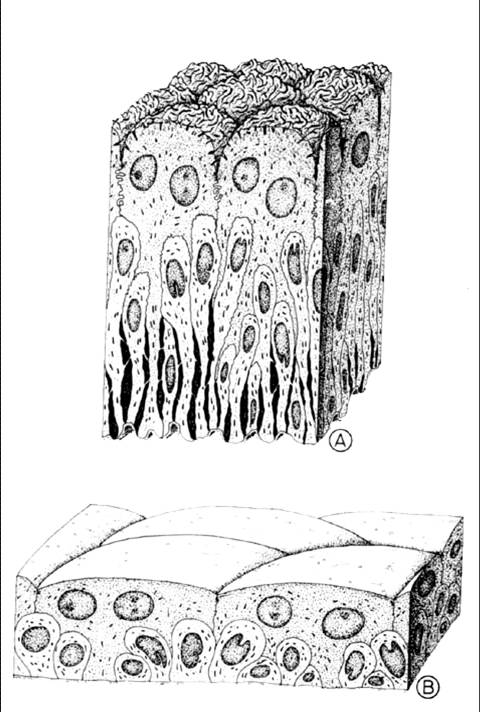 Přechodný epitel - ureter
Přechodný epitel – calyx renalis
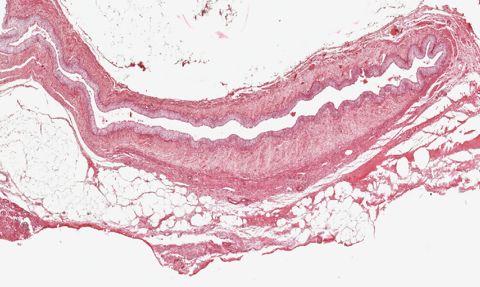 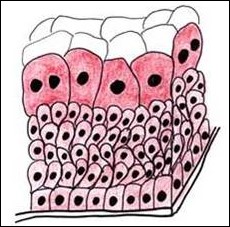 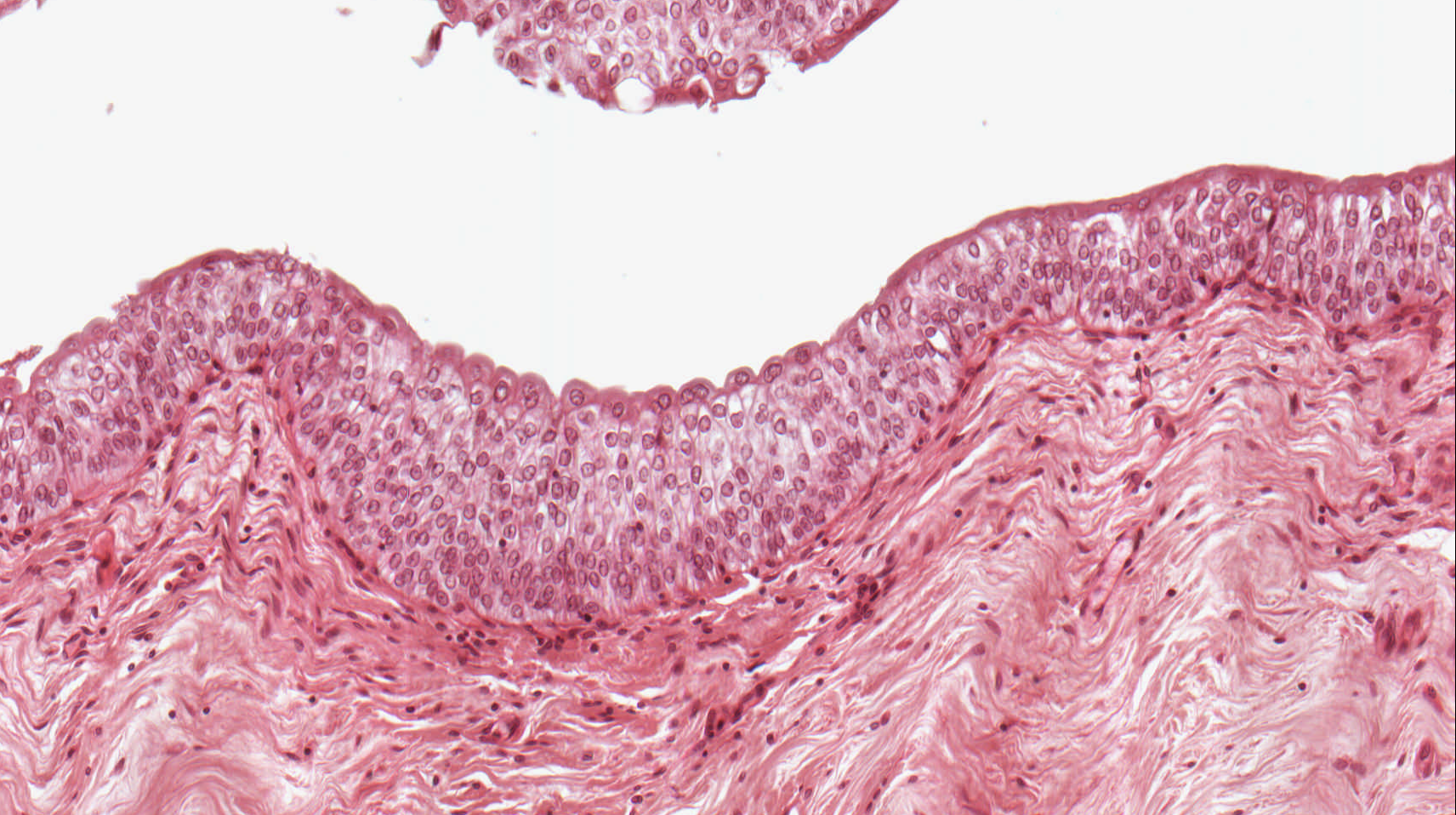 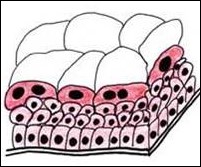 lamina basalis
lamina fibroreticularis
Bazální membrána (0,5 - 1 m)
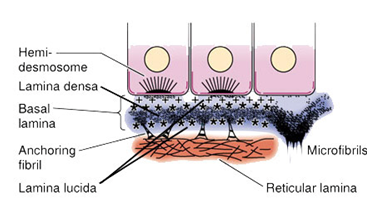 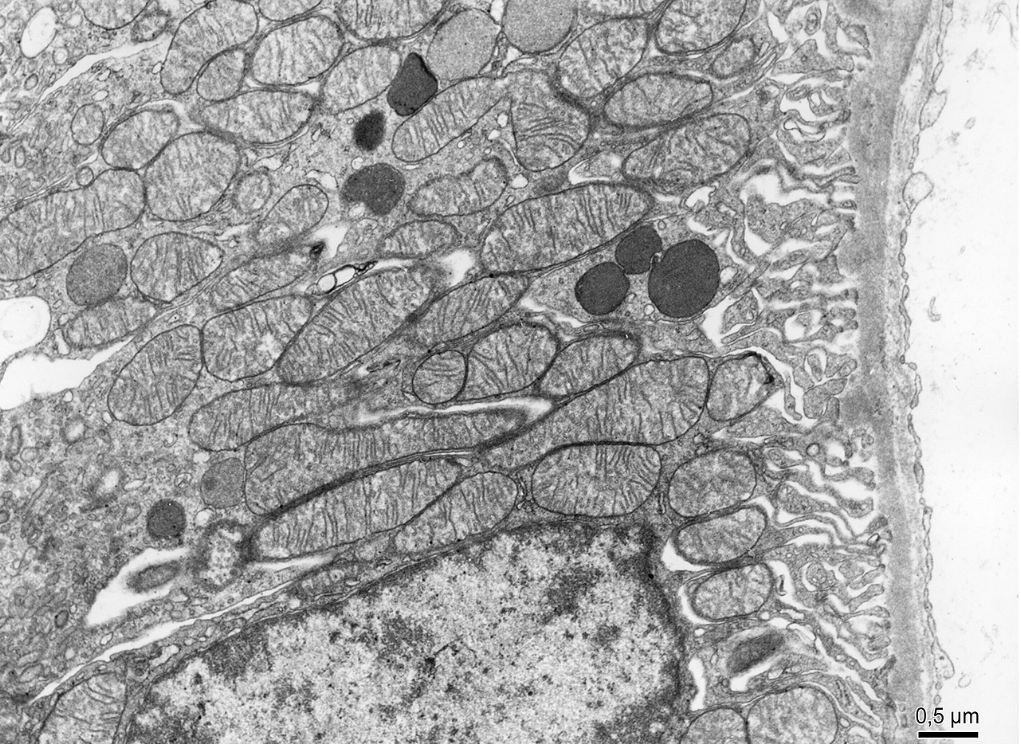 lamina basalis
Glomerulární bazální membrána
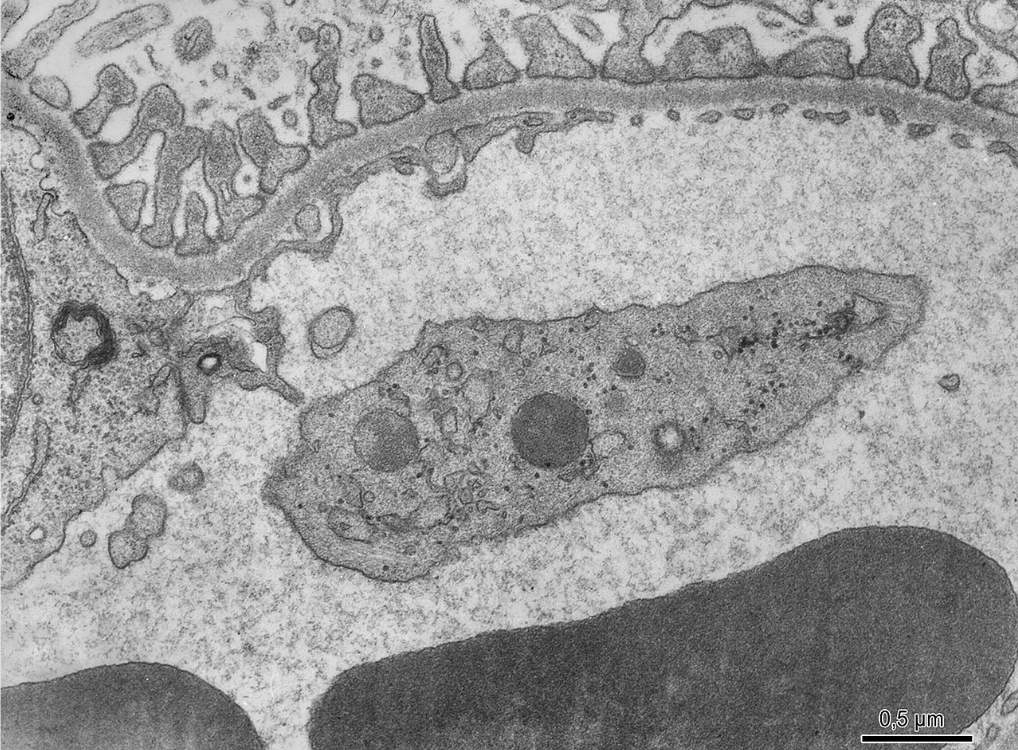 epi
fúzované laminae basales epitelové buňky (podocyt) a endotelové buňky
endo
EPITELOVÁ TKÁŇ
podle uspořádání buněk: plošné, trámčité, retikulární
podle funkce: krycí, žlázový, resorpční, respirační, smyslový, svalový
EPITELOVÁ TKÁŇ
podle uspořádání buněk: plošný, trámčitý, retikulární
podle funkce: krycí, žlázový, resorpční, respirační, smyslový, svalový
Trámčitý epitel - játra
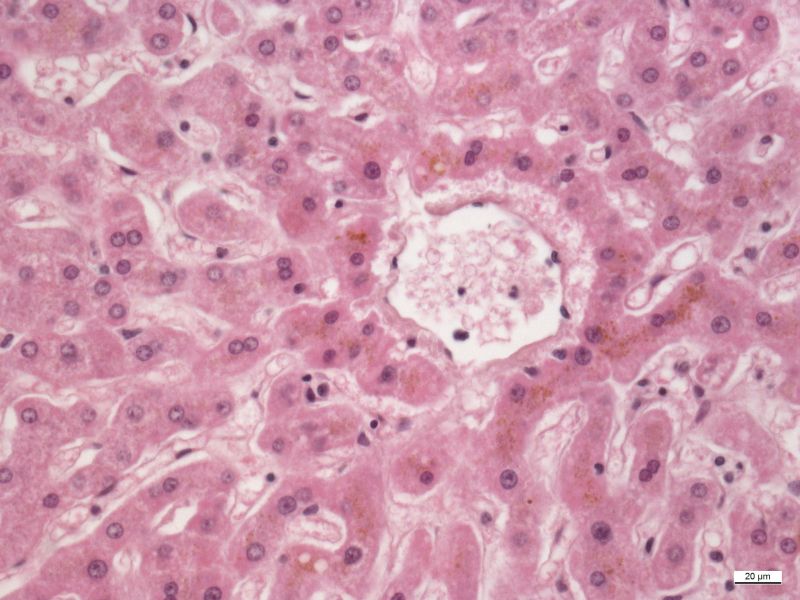 podle uspořádání buněk: plošný, trámčitý, retikulární
Retikulární epitel - brzlík
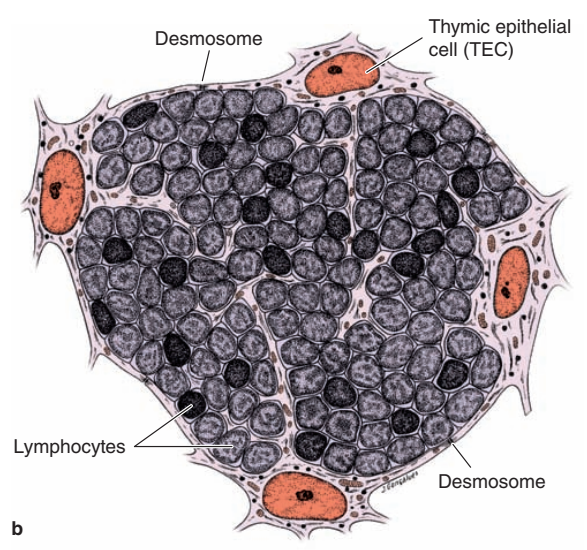 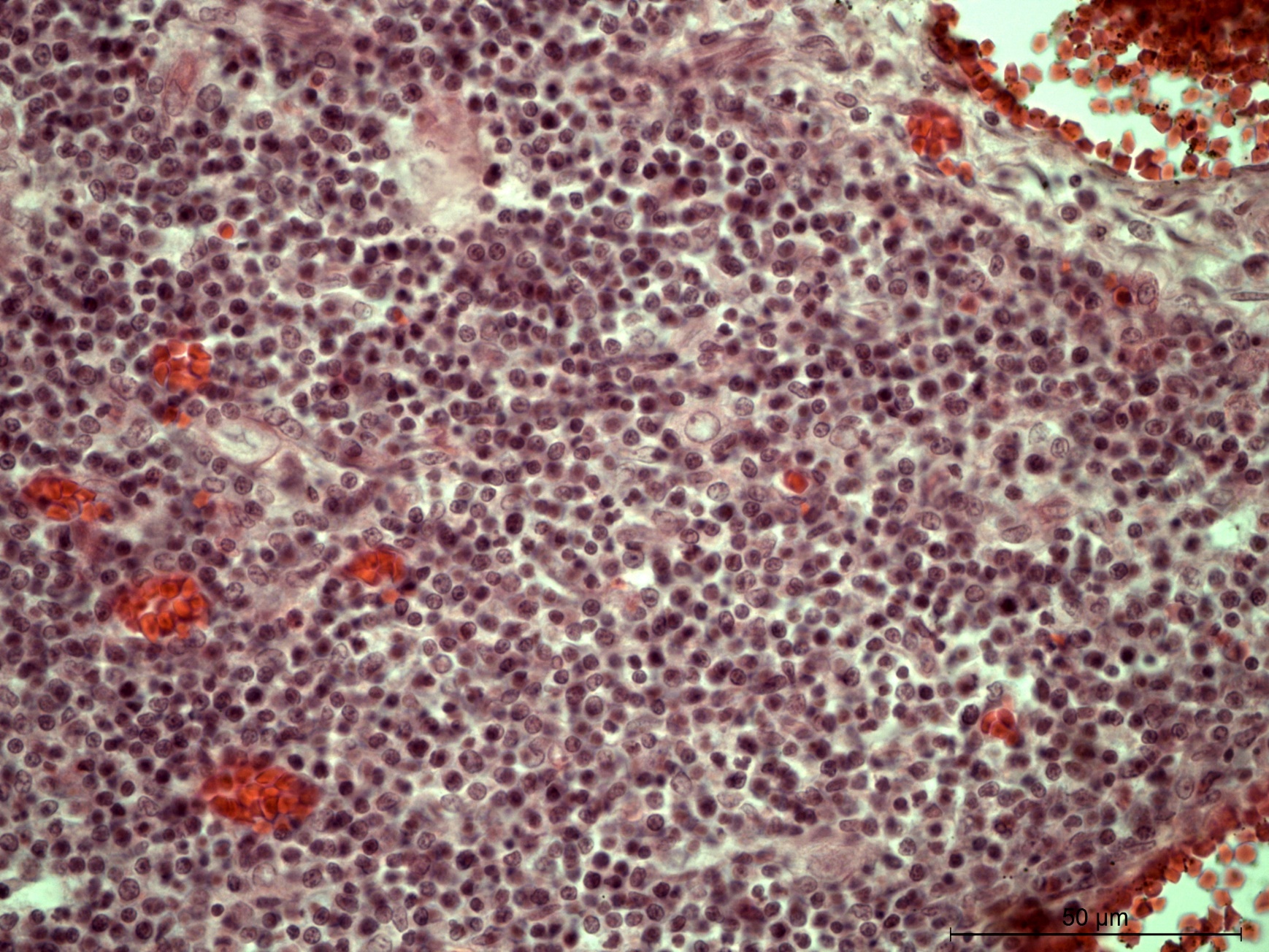 podle uspořádání buněk: plošný, trámčitý, retikulární
EPITELOVÁ TKÁŇ
podle uspořádání buněk: plošný, trámčitý, retikulární
podle funkce: krycí, žlázový, resorpční, respirační, smyslový, svalový
Žlázový epitel – gl. parotis
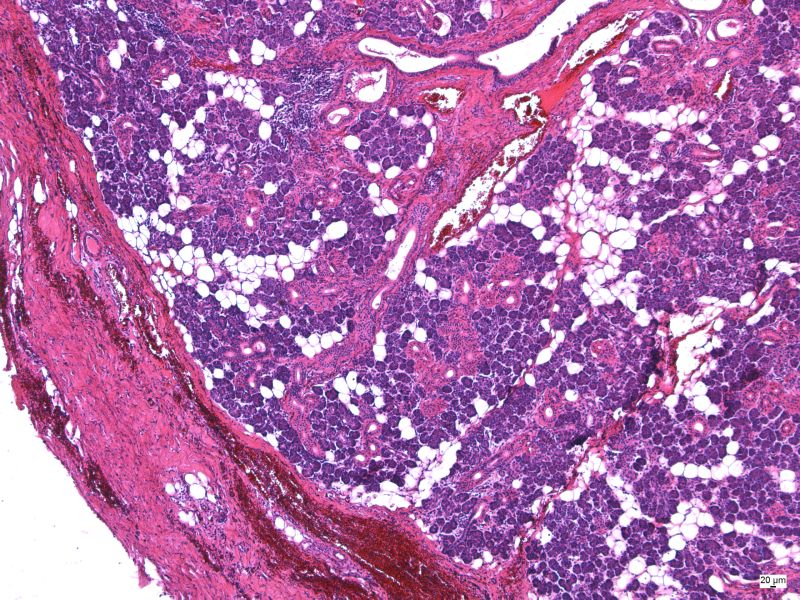 podle funkce: krycí, žlázový, resorpční, respirační, smyslový, svalový
Žlázový epitel – gl. parotis
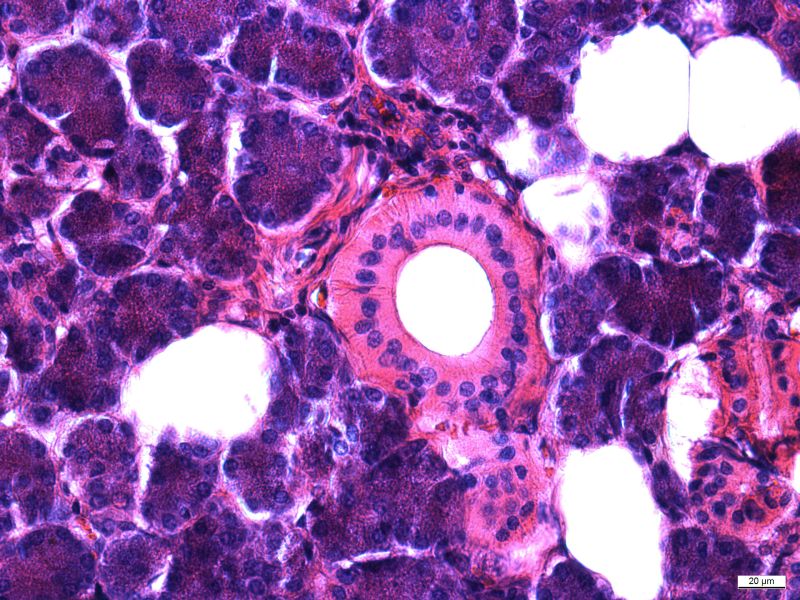 podle funkce: krycí, žlázový, resorpční, respirační, smyslový, svalový
Žlázový epitel – gl. submandibularis
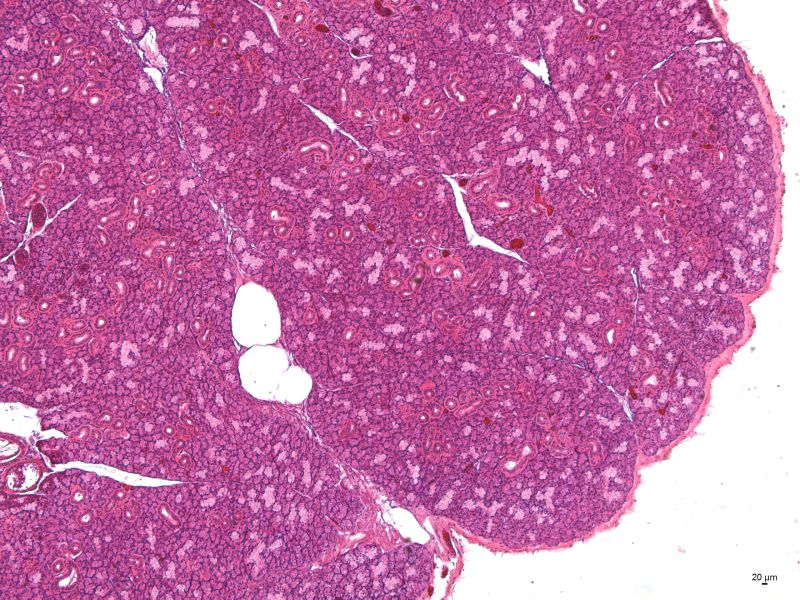 podle funkce: krycí, žlázový, resorpční, respirační, smyslový, svalový
Žlázový epitel – gl. submandibularis
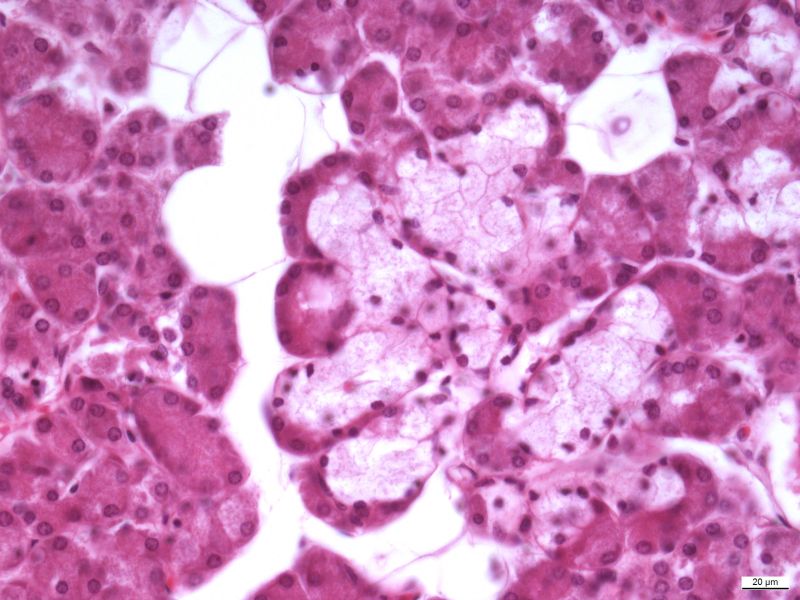 podle funkce: krycí, žlázový, resorpční, respirační, smyslový, svalový
EPITELOVÁ TKÁŇ
 
Preparáty:
Jednovrstevný plochý a kubický epitel (30, 31. Ren)
Jednovrstevný cylindrický epitel (22. Vesica fellea)
Víceřadý cylindrický epitel s řasinkami (27. Trachea)
Vrstevnatý dlaždicový epitel (11. Oesophagus)
Vrstevnatý dlaždicový epitel rohovatějící (70. Kůže z axilly)
Přechodný epitel (32. Calyx renalis, 33. Ureter)
Vrstevnatý cylindrický epitel (91. Palpebra)
 
Atlas EM:
Povrch epitelové buňky – mikroklky, žíhaný a kartáčový lem (16, 24-26, 62-63)
Povrch epitelové buňky –  řasinky (20, 21, 23, 60)
Lamina basalis (26, 27, 57), bazální labyrint (27)
Jednovrstevný nízce cylindrický epitel (18)
Alveolární epitel (55, 61)